Ústava a Desatoro
Práva človeka
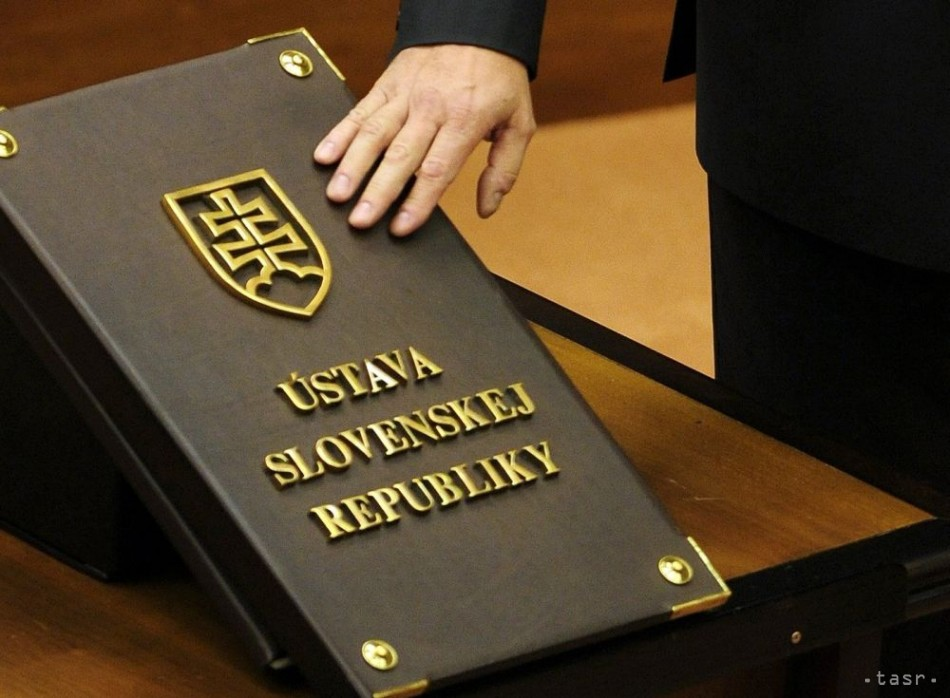 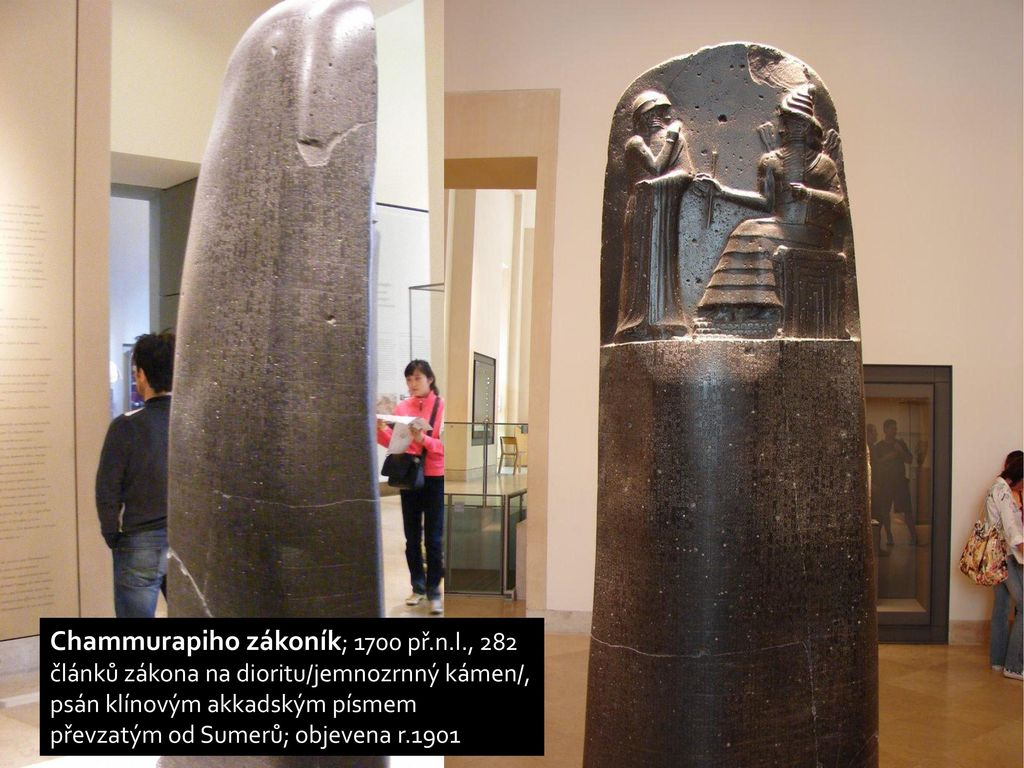 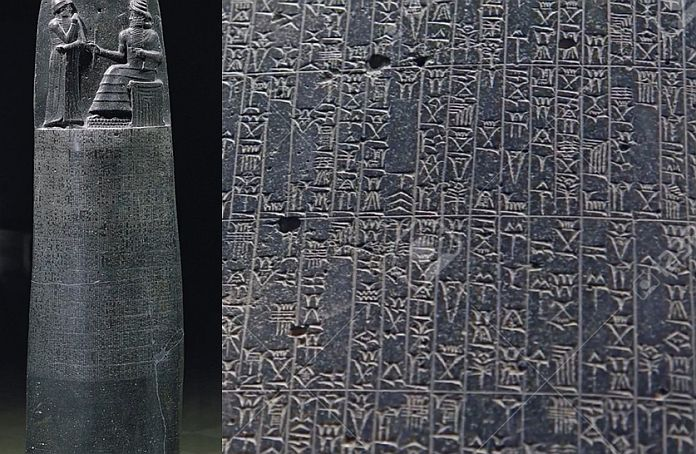 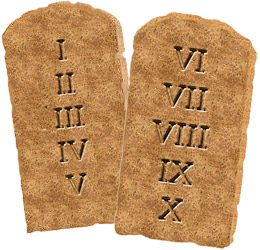 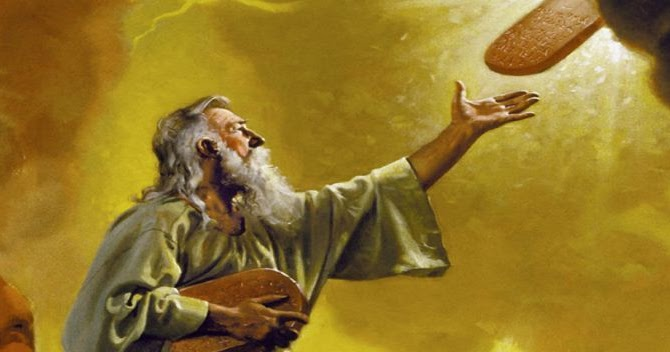 Pane, pomáhaj mi spoznávať múdrosť Desatora, ktorá je overená mnohými generáciami. Pomáhaj mi spoznávať jeho zmysel, ktorý je aktuálny aj pre môj život. Amen.